Palestine Electricity and Renewable Energy Policy Model: History, current status, Challenges and what should be next
Tamer KHATIB
Associate Professor of Renewable energy
Energy Poverty in Palestine
Pinhas Rotenberg power house
Electricity for Arab and Jew
The conflict 
Jaffa vs Tal-Aivi
Source: Electrification of Palestine, Ronin Shamer. Oxford. 2016
Electrification of Palestine: The History
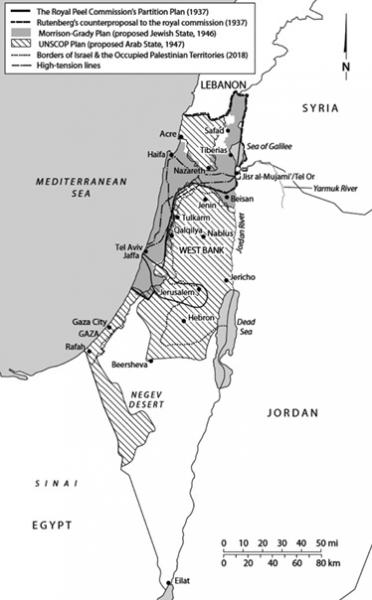 Local efforts
Jordan Electricity Distribution Company
Source: Electrical Palestine: Capital and Technology from Empire to Nation (Oakland: University of California Press, 2019), 212
After Jordan, 1987: the connection to IEC
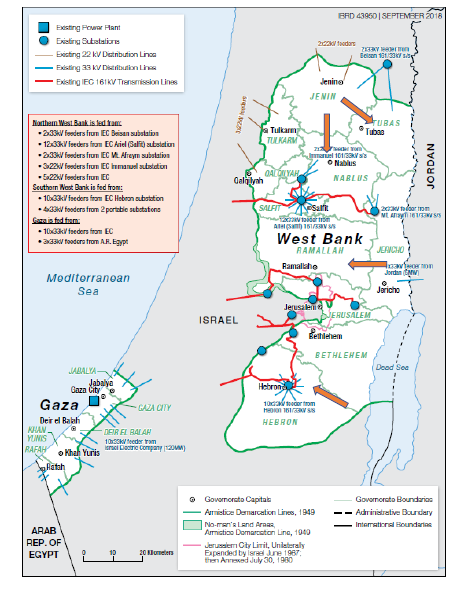 IEC 161 kV connection
JEDCO connections
Source: PENRA report: Resettlement-Framework-Advancing-Sustainability-in-Performance-Infrastructure-and-Reliability-of-the-Energy-Sector-in-the-West-Bank-and-Gaza-P170928, 2020
OSLO accords and Energy
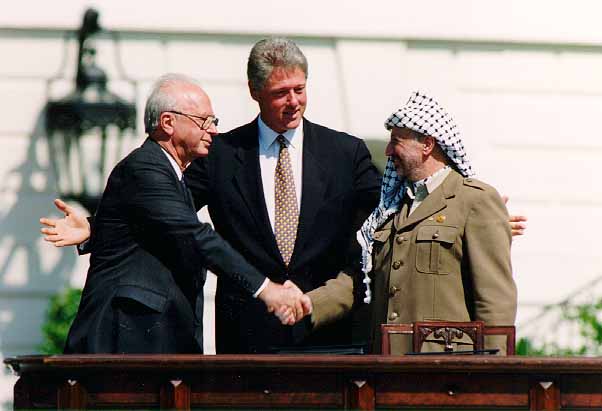 Electricity Collaboration
Energy Collaboration
Source: Tamer Khatib, Palestine RE energy policy model: Current status and should be next ?, 2021. Sustainable Technologies and Assessment: Paper is under review
Current Energy Frame work
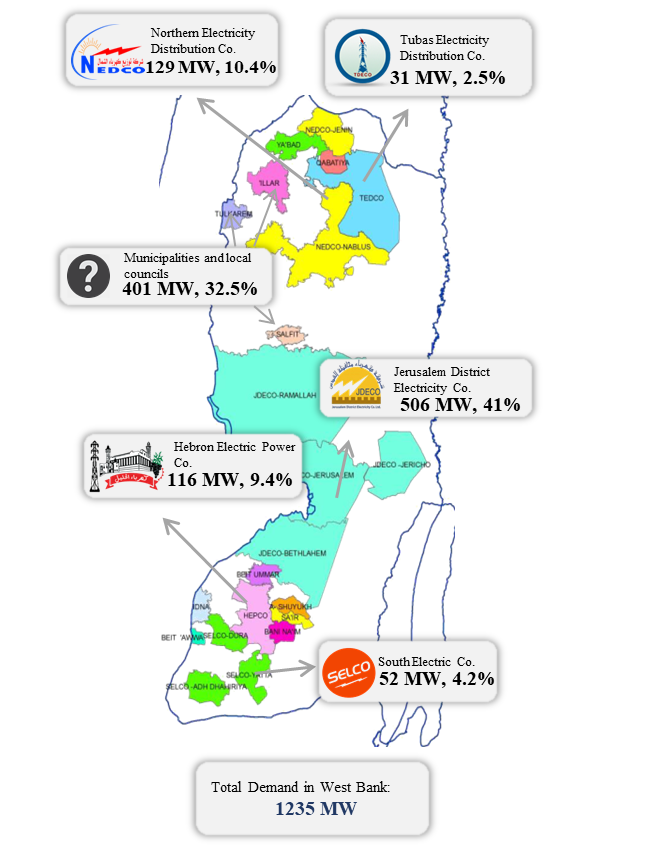 Source: Tamer Khatib, Palestine RE energy policy model: Current status and should be next ?, 2021. Sustainable Technologies and Assessment: Paper is under review
Current Energy Frame work
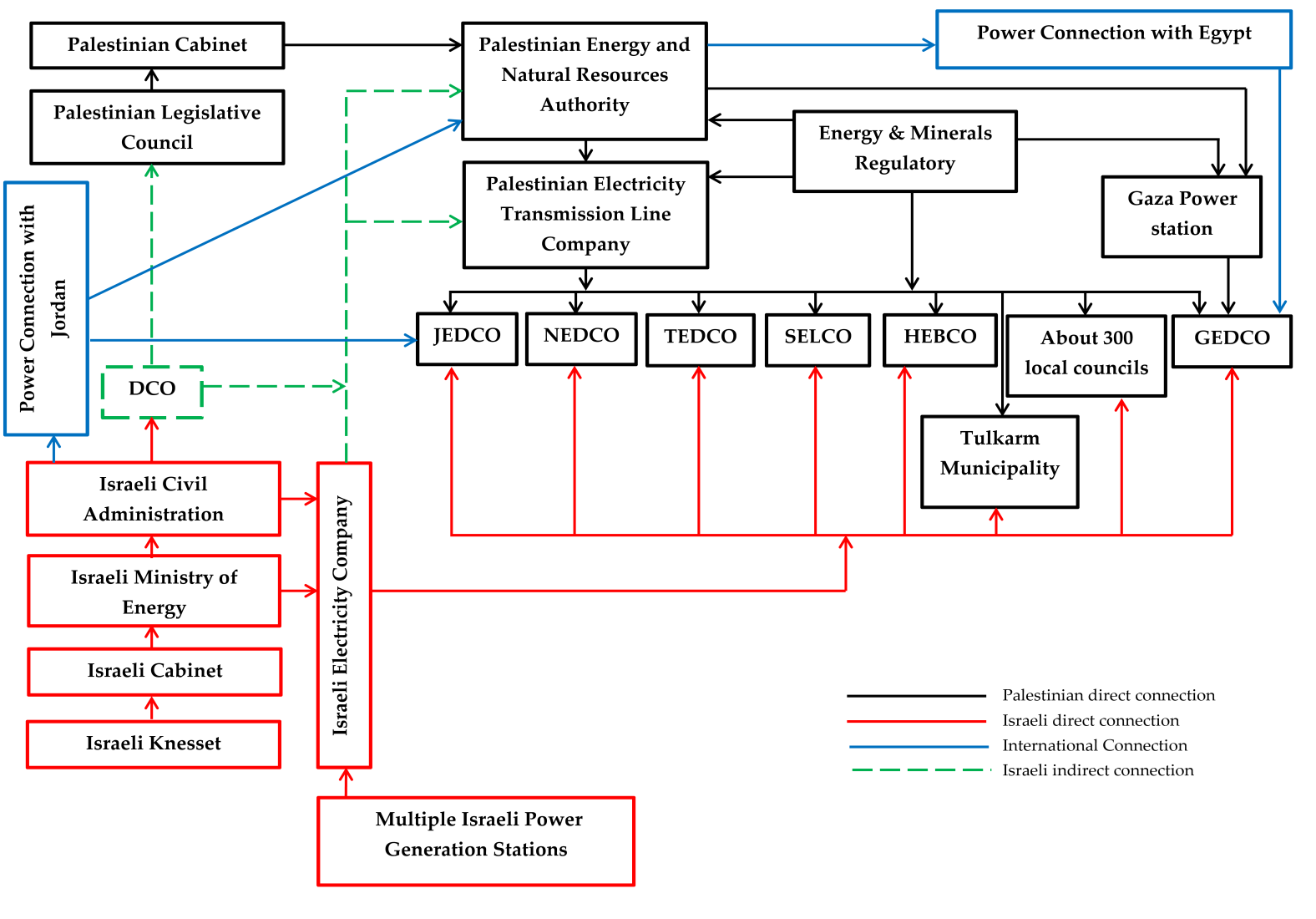 Source: Tamer Khatib, Palestine RE energy policy model: Current status and should be next ?, 2021. Sustainable Technologies and Assessment: Paper is under review
PETL & PA Desired Energy Frame work
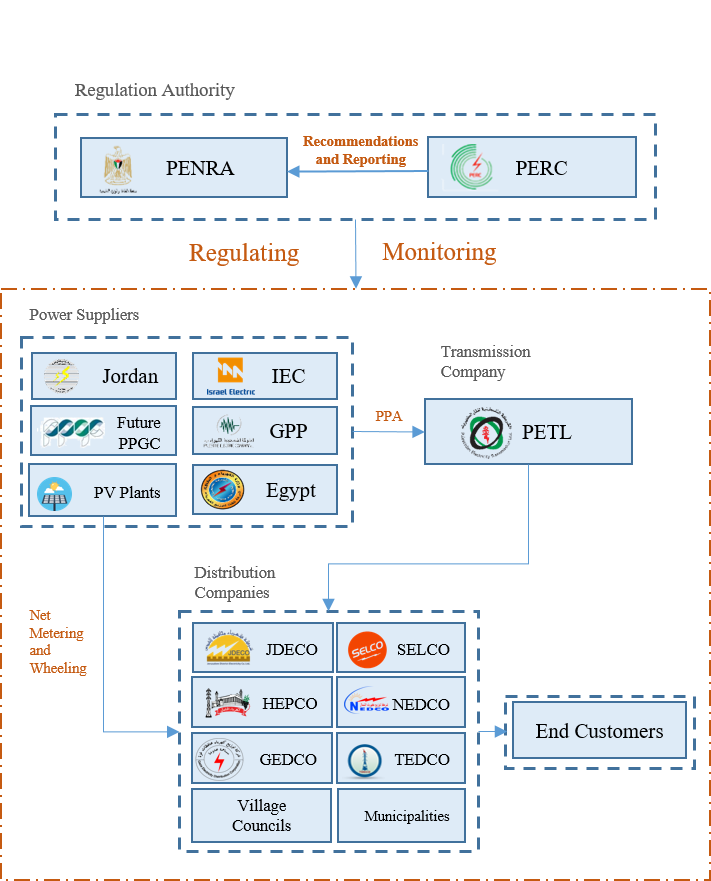 Source: Tamer Khatib, Palestine RE energy policy model: Current status and should be next ?, 2021. Sustainable Technologies and Assessment: Paper is under review
Renewable Energy for Dependency: The dream
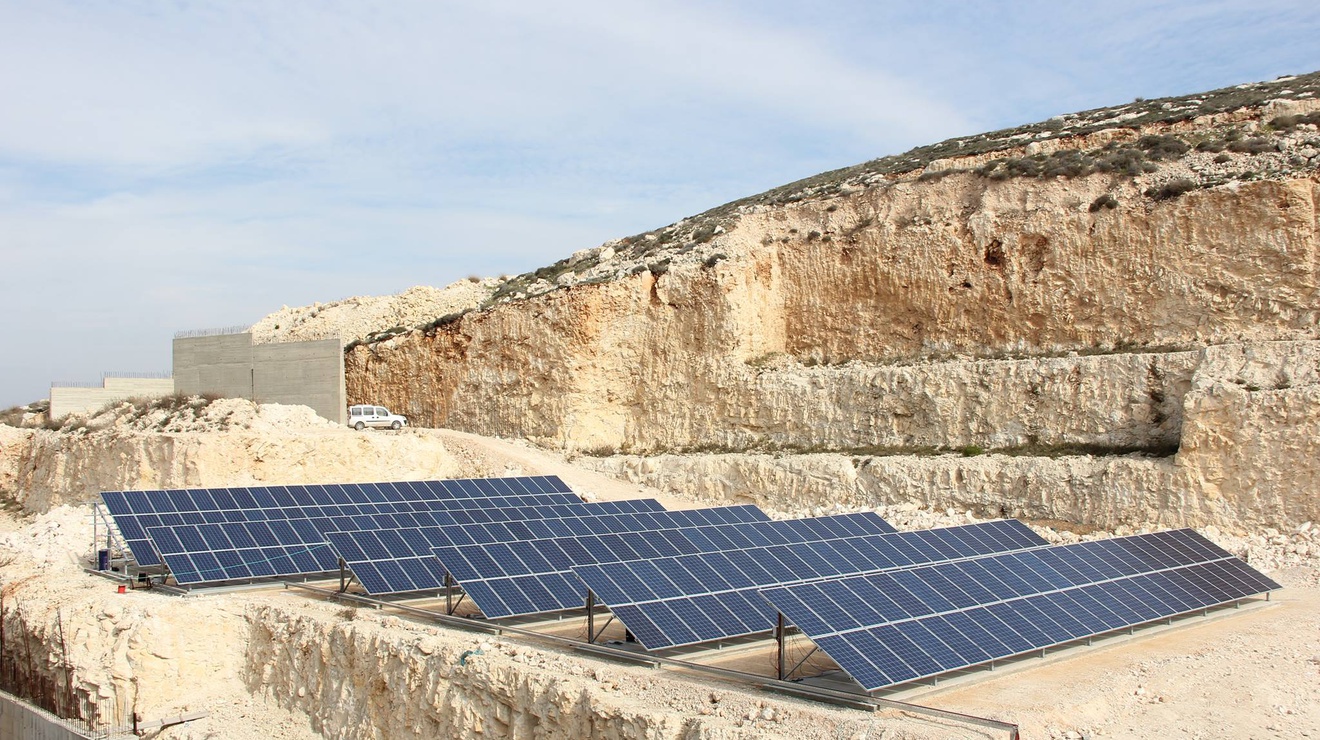 Source: Tamer Khatib, Palestine RE energy policy model: Current status and should be next ?, 2021. Sustainable Technologies and Assessment: Paper is under review
The absence of RE policy model in Palestine
Source: Tamer Khatib, Palestine RE energy policy model: Current status and should be next ?, 2021. Sustainable Technologies and Assessment: Paper is under review
The absence of RE policy model in Palestine
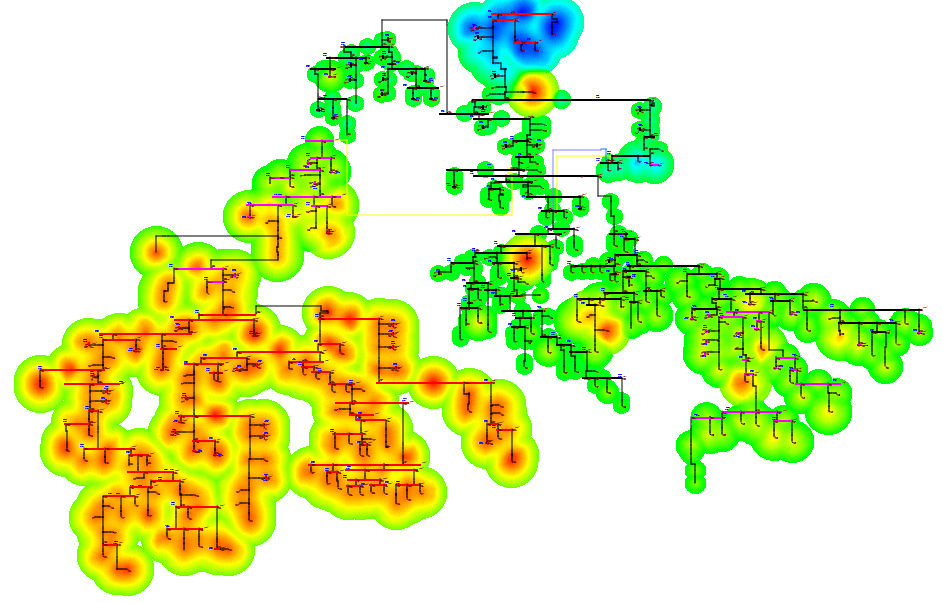 Source: Tamer Khatib, Palestine RE energy policy model: Current status and should be next ?, 2021. Sustainable Technologies and Assessment: Paper is under review
What should be next
Addressing current barriers 
Reforming of Palestine Renewable energy policy model
Unbundling of Transmission lines
Power transmission lines privatization
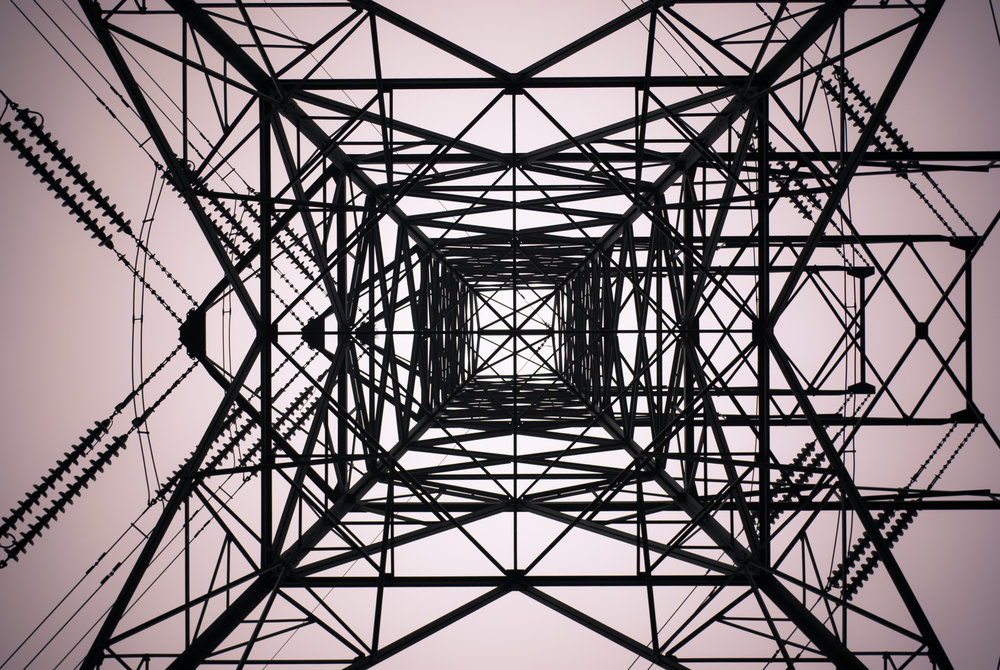 Source: Tamer Khatib, Palestine RE energy policy model: Current status and should be next ?, 2021. Sustainable Technologies and Assessment: Paper is under review
Energy for Peace
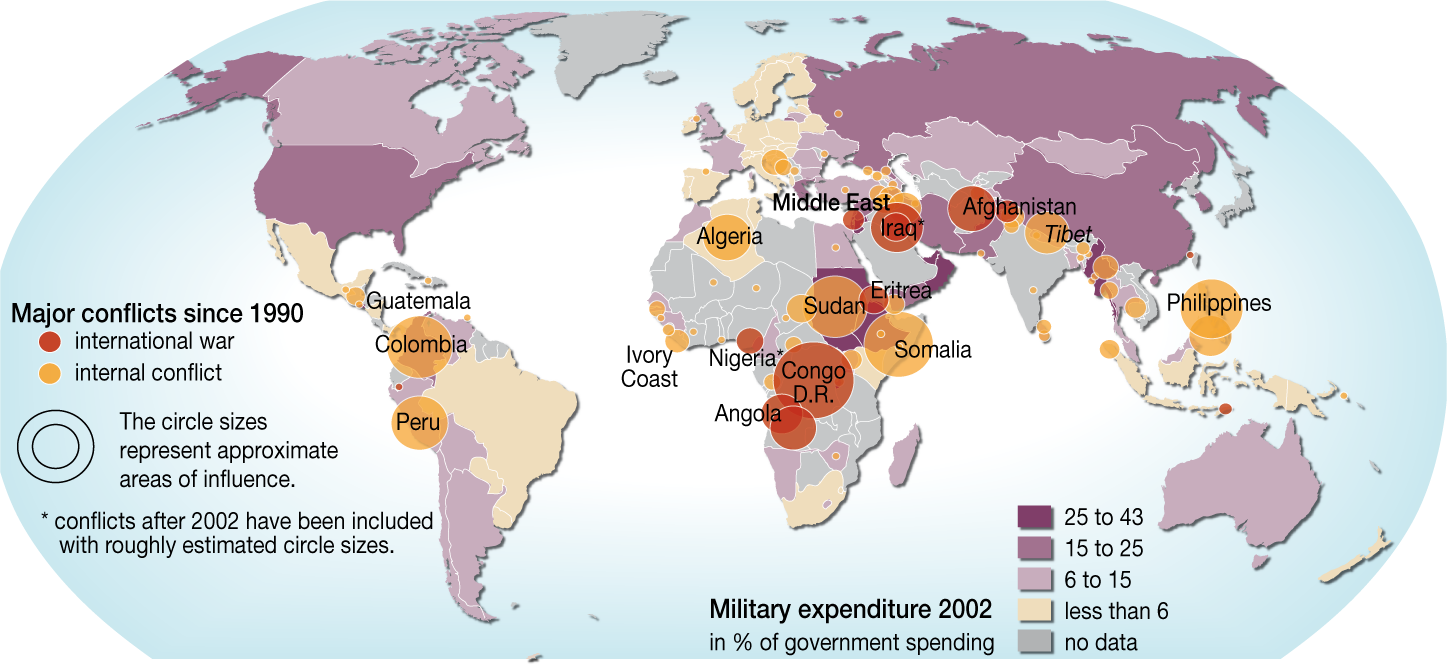 Thank you